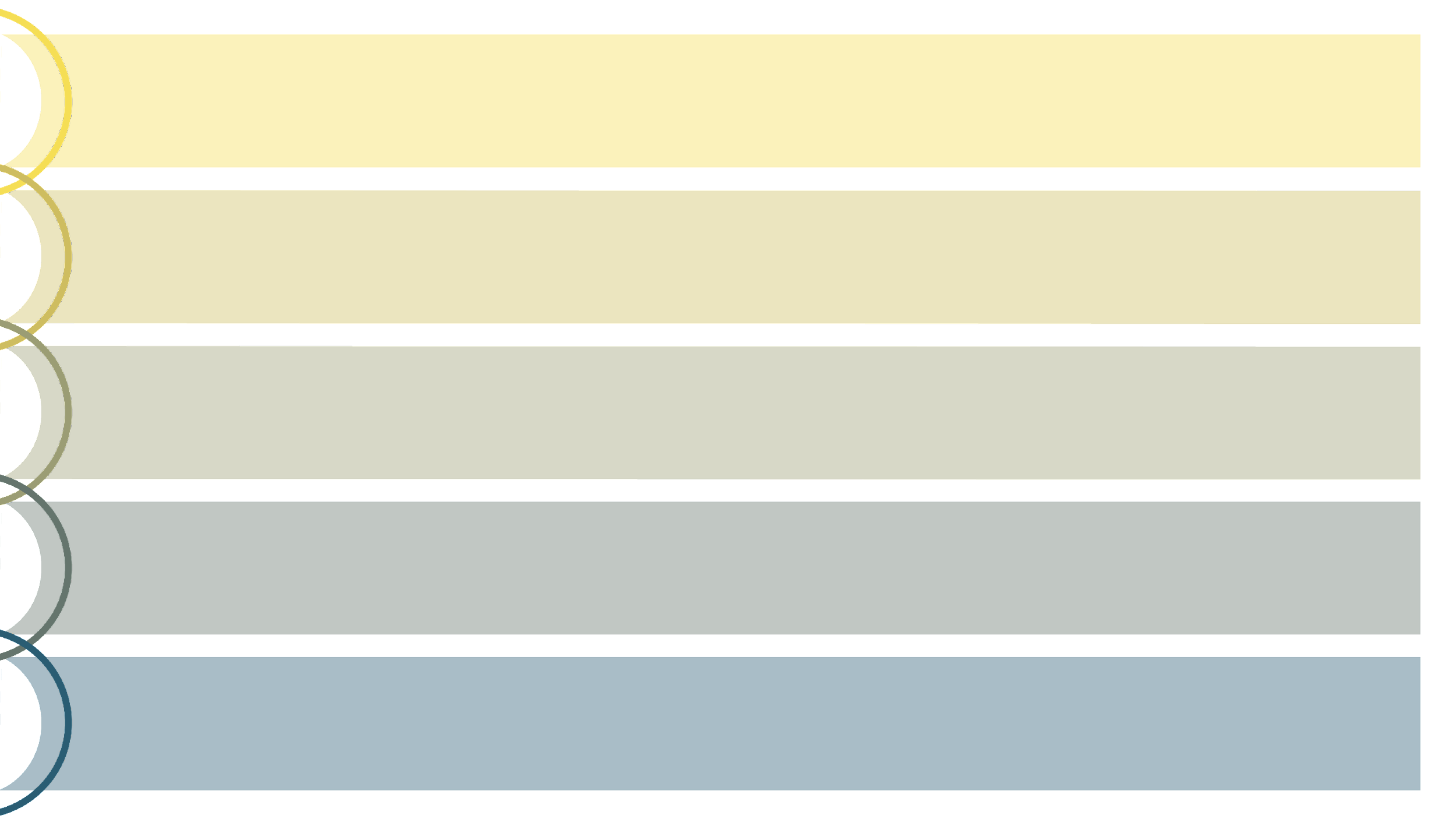 The Library Consortium
How libraries work together to deliver maximum benefits.
Licensing
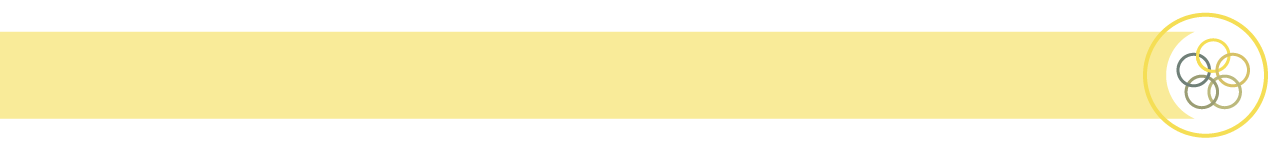 What is a Library Consortium?
A library consortium is a group of libraries that coordinates activities to achieve greater gains collectively than each individual library could achieve alone.
A library consortium might be:
A library consortium could consist of:
And may pursue:
International Coalition of Library Consortia, 2022
Licensing
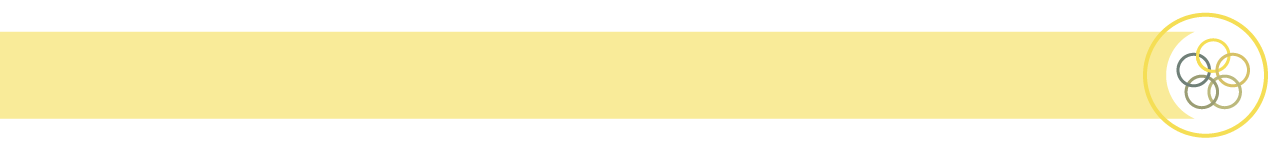 Why do Libraries Collaborate?
There are many benefits to library partnerships: 
Lower costs (e.g. on group licenses, savings on staff time when efforts are de-duplicated) 
Increased impact (e.g. through unified action) 
Greater efficiency (e.g. through centralized staffing, scaling infrastructure) 
Shared expertise (e.g. innovation through communities of practice) 
Equity across a system (e.g. when smaller, rural libraries can offer the same resources as larger, urban libraries)
International Coalition of Library Consortia, 2022
Licensing
Benefits of group licensing of resources and/or products

Greater negotiating power 
Reduced costs and staff negotiation time for individual institutions
Shared analysis of terms/conditions of licenses
Financially stable pricing models
Equity of resources across systems 
[insert example of group licensing here for your consortium]
International Coalition of Library Consortia, 2022
Resource Sharing
Resource Sharing Models may be:

Interlibrary loan 
print
electronic 
Coordinated collection development
shared print program
Digitization programs
Skill sharing/professional development
International Coalition of Library Consortia, 2022
Advocacy
By combining efforts and coordinating activities to address library-related issues, library consortia have a stronger impact within local, state, and national government.

And on issues of importance to libraries such as:
library funding
library construction aid
freedom of information
literacy
open access policies
broadband infrastructure
International Coalition of Library Consortia, 2022
Infrastructure
Shared infrastructure may look like:
Library management systems
shared online catalog
Interlibrary loan 
Digital collections and platforms
archival collections
Digital asset management
institutional repositories
Shared services platforms 
Statistical reporting
Centralized invoicing
International Coalition of Library Consortia, 2022
Services
Cooperative services across consortia may allow savings of time and funding for many services such as:
Cataloging
Professional development
Communities of practice
Open educational Resources 
Coordinated virtual chat services
Shared institutional repositories
International Coalition of Library Consortia, 2022
Licensing
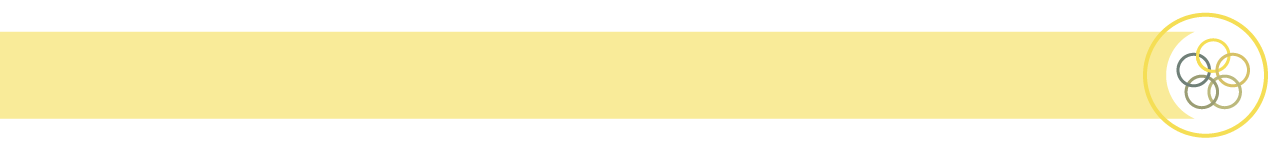 Examples of Library Consortia
[Examples of local library consortia]
International Coalition of Library Consortia, 2022
How To Reuse This Slide Deck
Share: copy and redistribute the material in any medium or format

Adapt: remix, transform, and build upon the material

Give Attribution: You must give appropriate credit to ICOLC, provide a link to the license, and indicate if changes were made

Noncommercial Use Only: You may not use the material for commercial purposes
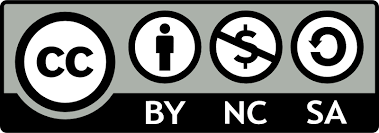 International Coalition of Library Consortia, 2022